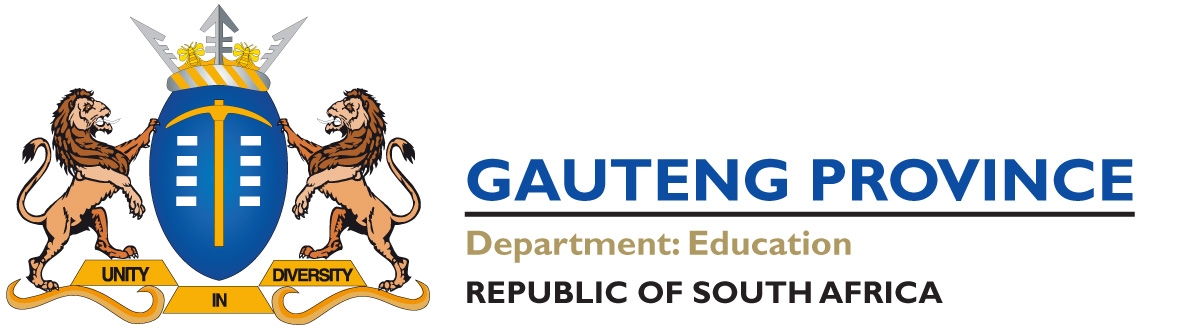 STRESS
Danie van der Westhuizen
SES: Mechanical Technology
Understanding DERIVED units
Calculating Young’s Modulus
Calculating Young’s Modulus  consist of three different calculations:

Stress

Strain

And the Young’s Modulus
The Formulas…
Understanding the Formula
Units of the Formula
Pascal - Pa
Newton - N
Square Meters – m2
Understanding Area
But ….
Area is measured in square meters and in engineering we measure in millimters, so to convert meter to millimeters we devide by 106 , therefor…
But why 10⁶
1m
1 000mm
1m
1 000mm
1 000 x 1 000 = 1 000 000 or 10⁶
Example…
A 𝝓 32 mm round bar lengthens by 0.5mm in a tensile test under a load of 100kN. 
 Calculate Young’s modulus for the bar if its original length was 120 mm.
Calculating Stress…
PROBLEM – Fraction within a fraction – can not be
= 124 339 799,3 Pa
= 124,34 MPa
Calculating Strain…
= 0,00416
Calculating Young’s Modulus
= 29 889 374 830 Pa
= 29,89 GPa
Calculating Stress in a Square bar
A  square  steel  bar  with  100 mm x 100 mm  sides  is  subjected  to  a compressive  force  of  80 kN. Determine,  by  means  of  calculations,  the Stress in the material:
Calculating Stress…
PROBLEM – Fraction within a fraction – can not be
= 8 000 000 Pa
= 8 MPa
Questions ??
Thank You